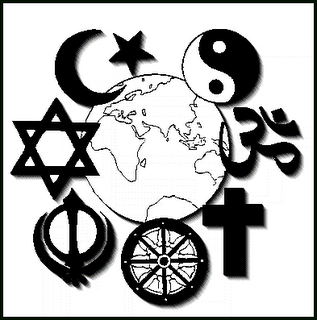 SOCIOLOGIJA RELIGIJE
HRVATSKO ISKUSTVO
uvod
Govor o religiji            govor o čovjeku 

Govor o čovjeku           govor o društvu 

Durkheim, Weber, Marx – religija važna za razumijevanje društvenog života 

Sociologija religije danas – jedna od najvažnijih disciplina znanstvenog pristupa religiji
Problem – adekvatna definicija 

Suvremena sociologija religije – rasprava o novim religijskim pokretima, alternativnim načinima iskazivanja religije umjesto rasprave o sekularizaciji  

Uloga religije danas bitno drukčija 

Sociologija religije promatra religiju u širem društvenom kontekstu, interakciji
Razvoj sociologije religije u Hrvatskoj –utjecaj komunističkog sustava, jugoslavenskog državnog okvira


Sociologijsko promatranje religije :
                 
                      sociološka samodeklaracija
                      
                       sociologijska metoda
ANALIZA SOCIOLOGIJE RELIGIJE USREDOTOČENA NA 3 PROBLEMA:
Konstituiranje soc. religije kao posebne znanstvena disciplina

Sociologijski pristup religiji

Razvoj soc. religije u teoriji i metodama


Analiziranje problema kroz 4 problemska kruga: društveni, teorijski, metodologijski, interpretativni
3 osnovna pristupa:
DESKRIPTIVNI – činjenice o razvoju sociologije religije 


ANALITIČKI – radovi najistaknutijih sociologa religije, teorijske i metodologijske tendencije


SINTETIČKI – zaključak o razvoju sociologije religije u Hrvatskoj
HOLBACH – religije nastale iz straha i neznanja, štetne za društvo i državu 


COMTE – teološko, metafizičko, pozitivno razdoblje 


DURKHEIM – 
       totemizam         najjednostavniji oblik religije
Sociologija religije u svijetukratak pregled
WEBER – uloga religije u konkretnim     društvima      
              - pojam karizme
              - odnos religije i razvoja zapadne    kapitalističke ekonomije 


SIMMEL – bit religijskog odnosa u različitim ljudskim odnosima 


FEUERBACH – čovjek stvara Boga, antropološka zasnovanost religije
MARX – religija lažna, iskrivljena svijest, otuđenje prije svega
            - religija čovjekov proizvod u kome se
              maskira stvarni čovjekov položaj


ENGELS – ˝religija samo fantastičan odraz ljudskih stvari u čovjekovoj glavi˝


LENJIN – treba materijalistički objašnjavati uzroke religije i uklanjati njene društvene uzroke
GLOCK i STARK – 5 dimenzija religioznosti: vjerovanje, praksa, osjećaji, znanje, efekti

PARSONS – religija danas         dio nekog podsustava 

LUHMANN- religija odgovara na pitanja čovjekova postojanja, opskrbljuje čovjeka smislenim odgovorima 

LUCKMANN – iščeznuće crkvene religije, nastanak privatne, nevidljive
sekularizacija
Dominira 60-ih godina

WILSON – religija danas sve manje društveno značajna 
               - moderni religijski pokreti nemaju važno značenje za društveni sustav 

DOBBELAERE 
        
           sekularizacija           laizacija
SOCIOLOGIJE RELIGIJE U HRVATSKOJ: ČIMBENICI RAZVOJA
ODNOS CRKVE I DRŽAVE
Oštra suprotstavljenost državnih i crkvenih vlasti 

Suđenje zagrebačkom nadbiskupu Alojziju Stepincu

Prekidanje diplomatskih odnosa jugoslavenske vlasti s Vatikanom 

Nakon smrti A. Stepinca dolazi do određenih pomaka

Drugi vatikanski sabor 

Potpisivanje Protokola između predstavnika SFRJ i Svete Stolice 1966. g.
Prvi tekstovi o religiji nakon II. svjetskog rata iz pera Mandića i Fiamenga – utemeljitelji sociologije 

1957. Fiamengo provodi anketu među studentima – prvi pokušaj empirijskog sociologijskog pristupa religiji


Ćimić – ispitivanje odnosa između samoupravljanja i procesa prevladavanja tradicionalne religije
Razvoj sociologije religije – časopisna produkcija (Kulturni radnik, Naše teme) –
   prisutna dominacija određenih tema(dijaloga, marksizma, ateizma…)


˝Religioznost kao prediktor vrijednosnih orijentacija˝
           
         - religioznost značajan prediktor ostalih   vrijednosnih orijentacija
Najvažniji autori hrvatske sociologije religije
Štefica Bahtijarević – Religijsko pripadanja u uvjetima sekularizacije društva

Esad Ćimić – Drama ateizacije

Nikola Dugandžija – Religija i nacija

Jakov Jukić – Crkve u svijetu 

Ljudevit Plačko – Religija i ruralni ambijent

Srđan Vrcan – Raspeto katoličanstvo
Fenomen religije u hrvatskoj sociologijskoj perspektivi
Marksizam i ateizam


Moderna sociologija religije povezana s pluralističkim društvom


Sekularizacija i revitalizacija religije
literatura
Siniša Zrinščak – Sociologija religije, Hrvatsko iskustvo, Pravni fakultet, Zagreb 1999. 

Duško Sekulić, Željka Šporer – Religioznost kao prediktor vrijednosnih orijentacija, 2006.
Kauzlarić Tina
Janeš Dunja 
Jezernik Maja